Figure 4.  Percent signal change (relative to the mean value across all scans) for single voxels in the regions showing ...
Cereb Cortex, Volume 12, Issue 11, November 2002, Pages 1115–1123, https://doi.org/10.1093/cercor/12.11.1115
The content of this slide may be subject to copyright: please see the slide notes for details.
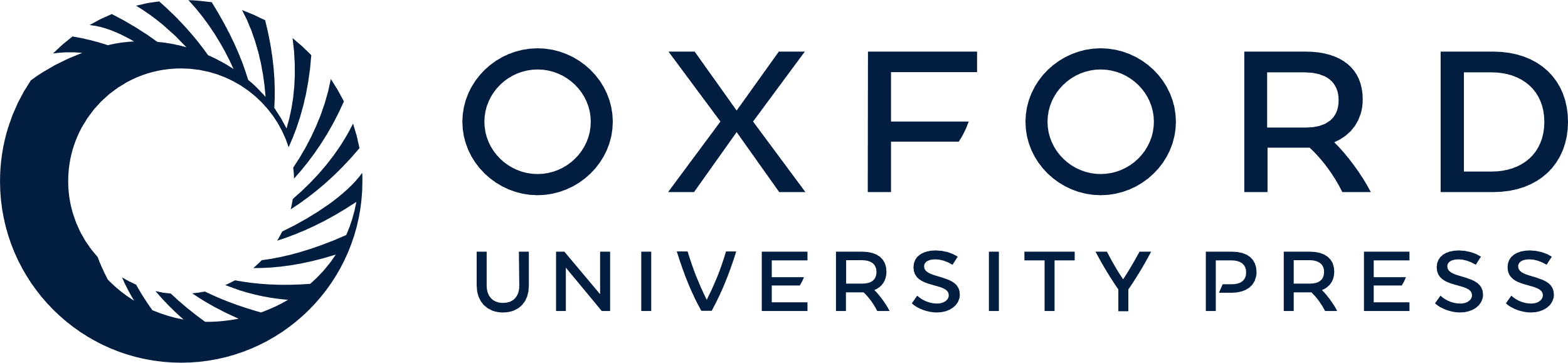 [Speaker Notes: Figure 4.  Percent signal change (relative to the mean value across all scans) for single voxels in the regions showing significantly enhanced responses to manipulable objects in the memory trials relative to the control trials. The spacing of the x-axis is 1 s. The shaded area indicates the location and duration of the reference function used for modelling the haemodynamic response.


Unless provided in the caption above, the following copyright applies to the content of this slide: © Oxford University Press]